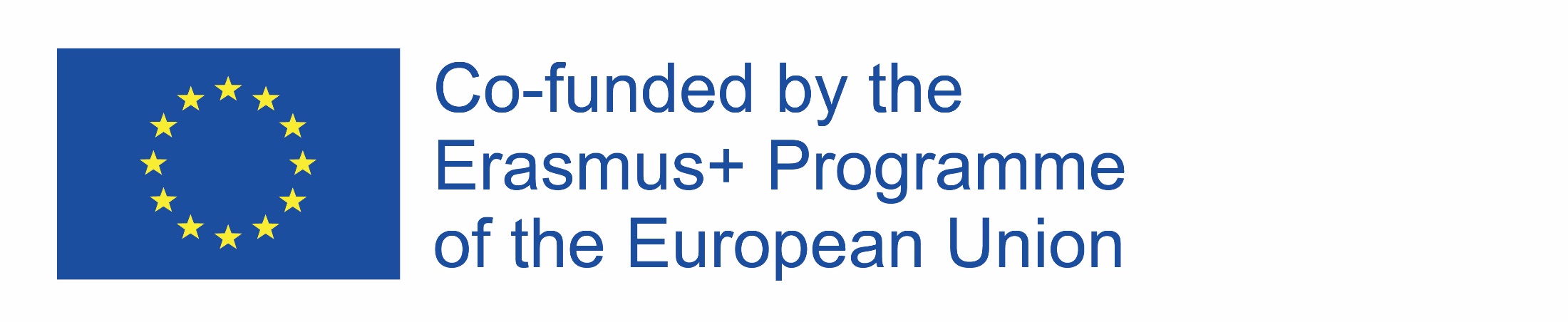 Budovanie správnych vzťahov s rodičmi.  Konflikt pokolení.
Web Quest určený pre žiakov druhého stupňa základných škôl so sluchovým postihnutím, v rámci hodín z občianskej náuky.
Vypracovala: Maria Smorąg
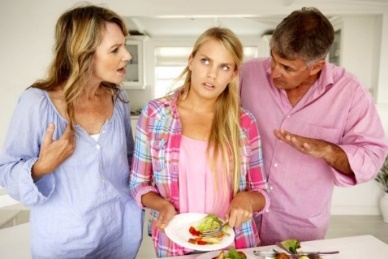 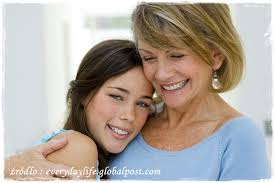 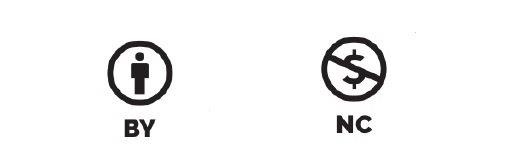 Obsah:
1. Úvod
2. Úlohy
3. Proces
4. Zdroje
5. Vyhodnotenie
6. Záver
7. Poradca pre učiteľa
Úvod:
Čo znamená generačný konflikt?
Často sa hádate s rodičmi, máte iný názor na danú tému?
Čo je príčinou týchto nedorozumení?
Sú to jednoduché otázky, ale odpoveď na nich nie je vôbec jednoduchá. 
Niekedy emócie, ktoré konflikty sprevádzajú, sa dostávajú na povrch a spôsobia, že sa konflikty s stávajú smutnou časťou nášho každodenného života.
Prečítajte si nižšie uvedený príklad konfliktnej situácie a porozprávajte sa o tom, ako túto situáciu vyriešiť.
Úvod:
Konfliktná situácia:
SCÉNKA SYN: Ahoj, idem do školy.Otec: Prší, obleč si pršiplášť.SYN: Nie nepotrebujem ho! OTEC: Nepotrebuješ ho! Zmokneš, zničíš si veci a nachladíš sa.SYN: Tak veľmi neprší.OTEC: Ale áno, prší!SYN: Neoblečiem si pršiplášť. Nerád chodím v takýchto veciach!OTEC: Nechcem sa s Tebou už dlhšie hádať. Obleč si pršiplášť!SYN: Nenávidím ho– nechcem si ho obliecť!OJCIEC: Žiadne ale – keď si ho neoblečieš, dostaneš trest a nepôjdeš na zápas svojho obľúbeného družstva.
SYN: Dobre, už si ho obliekam, ale som na Teba nahnevaný. 
Porozprávajme sa o tejto scénke
Úvod:
Rodičia a starí rodičia nás ako prví učia zásady správneho správania, čo sa môže robiť a čo nie. 
Kým sme malí, naším vzorom sú naši rodičia, ktorých sa snažíme nasledovať. Keď však začíname dospievať, často sa stáva, že sa začíname hádať so svojimi rodičmi, nechceme ich počúvať. Niekedy to vedie až ku konfliktov v rodine. 
Je normálne, že deti a dospelí majú iný názor na danú tému, ale dôležité je, aby ste sa o tom mohli bez nervov a kriku porozprávať. 
Navrhnem Vám úlohu, ktorá Vám umožní pochopiť, čím je generačný konflikt a čo možno urobiť, keď sa objavuje v našej rodine alebo rodine našich priateľov.
Úloha:
1.časť:
Prvú časť úlohy urobíte spolu s celou triedou (ak je trieda veľká, možno ju rozdeliť na dve skupiny)
Vašou úlohou bude príprava mentálnej mapy (myšlienkovej mapy), ktorá ukazuje možné príčiny konfliktov medzi dospievajúcimi deťmi a rodičmi a druhy správaní (emócií), ktoré konflikt sprevádzajú.
Úloha:
2.časť:
Druhú časť úlohy urobí každí samostatne (ak to bude pre niektorých žiakov príliš ťažké, možno pracovať v pároch).
Každý zo žiakov sa pokúsi samostatne zamyslieť a napísať svoj spôsob riešenia konfliktov medzi deťmi a rodičmi, ktoré ste vypísali v prvej časti úlohy na myšlienkovej mape (hodnotenie bude závisieť od ich množstva s správneho riešenia zvolených konfliktov). Ak majú žiaci výtvarný talent, môžu prezentovať riešenie zvoleného problému pomocou kresby, komiksu atď. Na záver spolu vyberiete najlepšie a najúčinnejšie spôsoby riešenia konfliktov, ktoré umožnia vyriešiť rôzne problémy.
Proces:
Pracovný plán:
Proces:
Proces:
Zdroje:
Zdroje by mali byť, vzhľadom na slabšiu slovnú zásobu nepočujúcej mládeže, prezerané spolu s učiteľom, cieľom je upozorniť žiakov na najdôležitejšie časti:
https://www.tyzden.sk/temy/57627/vojna-generacii/ 
https://www.etrend.sk/trend-archiv/rok-2018/cislo-32/ako-ziju-mladi-ludia.html 
https://blog.refresher.sk/article/3230/10-najvacsich-problemov-dnesneho-sveta-dokaze-ich-nasa-generacia-vyriesit

Cenný zdrojom  môžu byť aj vybrané scény z filmov alebo citáty z kníh, ktoré ukazujú príčiny medzigeneračného konfliktu a spôsoby ich riešenia napr.:
Yesterday, réžia Radosław Piwowarski (konflikt mládeneckej vášni a zásad dospelých, učiteľov)
Rebel bez príčiny, réžia Nicholas Ray (konflikt syna s rodičmi)
Szaleństwo Majki Skowron, réžia Stanisław Jędryka (konflikt medzi dcérou a otcom)
Hranie scénok súvisiacich s témou úlohy.
Vyhodnotenie:
Vyhodnotenie:
Vyhodnotenie:
Záver:
Všetky informácie, ktoré ste sa pri tejto úlohe dozvedeli, sa môžu stať cenným zdrojom informácií pre Vás alebo Vašich priateľov pri komunikácií s dospelými.
Spoznali ste spôsoby, ako zrelo rozprávať s dospelými, aby nevznikli konfliktné situácie.
Pri spoločnej práci nad týmto projektom ste mohli napríklad spoznať príčiny konfliktov medzi rodičmi a dospievajúcimi deťmi.
Spoznali ste emócie, ktoré tieto konflikty sprevádzajú, a čo je najdôležitejšie vypracovali ste si na základe rôznych skúsenosti, spôsoby riešenia takýchto situácií.
Záver:
Na rôznych príkladoch ste sa dozvedeli, akým zlým radcom sú emócie, ktoré sprevádzajú konflikty.
Spoznali ste spôsoby na budovanie správnych vzťahov medzi jednotlivými pokoleniami na príklade filmových a literárnych hrdinoch. Je to veľmi ťažká úloha, ale oplatí sa ju učiť od malička.
Naučili ste sa, koľko veľa práce si vyžaduje schopnosť vyjadriť svoj názor, bez toho, aby ste vyvolali konfliktnú situáciu.
Záver:
Spoznali ste zásady spolupráce v skupine, zásady dobrej komunikácie, ktorá je základom dobrých vzťahov v rodine a v spoločenských kontaktoch.
Pri prezentovaní svojho názoru ste spoznali zásady a nadobudli zručnosť potrebnú na verejne vystúpenia.
Pri práci nad týmto projektom ste mali možnosť spoznať rôzne internetové zdroje a zásady bezpečného používania internetu.
Poradca pre učiteľa:
1. Pred začiatkom projektu je potrebné dôkladne oboznámiť žiakov s obsahom úloh. Spôsob komunikácie je pri tom potrebné prispôsobiť ich možnostiam.
2. Žiakov je potrebné oboznámiť so zásadami bezpečného používania internetu. Učiteľ by mal spolu so žiakmi prezrieť internetové zdroje a pomáhať pri ich pochopení.
3. Učiteľ by mal oboznámiť žiakov so zásadami tvorenia mentálnej mapy (myšlienkovej mapy). V závislosti od slovnej zásoby žiakov môže byť na mape viac slov alebo viac ilustrácií, obrázkov, kresieb. Dôležité je, aby žiaci pochopili význam použitých slov, obrazov.
4. Pred začatím projektu môže učiteľ požiadať školského psychológa alebo pedagóga o spoluprácu. Môže to byť forma rozhovoru so žiakmi alebo forma prednášky, či workshopu na uvedenú tému.
Poradca pre učiteľa:
5. Učiteľ predstaví žiakom tému projektu, môže žiakom prezentovať aj film o tejto téme (uvedený v zdrojoch, alebo iný vybraný materiál).
6. Tému projektu možno predstaviť aj pomocou divadelných scénok.
 7. V druhej časti úlohy, v ktorej žiaci majú nájsť spôsoby na vyriešenie vymenovaných konfliktov, možno požiadať o pomoc rodičov, nakoľko problém sa týka aj rodinných vzťahov. Žiaci sa tu môžu vyjadrovať slovami, symbolmi, alebo len pomocou znakového jazyka (v závislosti od možností žiakov).
8. Pri druhej časti úlohy by mal brat učiteľ do úvahy intelektuálne možnosti žiakov. Ak je takáto možnosť, každý zo žiakov by mal sám prezentovať riešenie všetkých konfliktných situácií, vypísaných v prvej časti úlohy. Ak to nie je možné, tak každému žiakovi (alebo páru) prideľte na vypracovanie jeden vymenovaný konflikt. Svoj výber je potrebné prispôsobiť spôsobu hodnotenia.
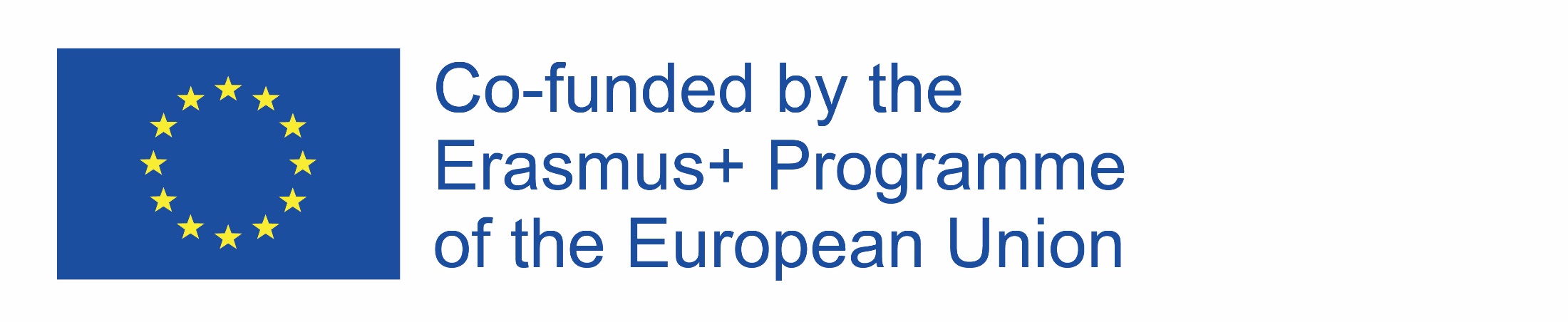 Poradca pre učiteľa
9. Ak žiaci majú výtvarný talent, možno z ich prác vytvoriť (spôsobov riešenia konfliktov) školskú výstavu určenú pre všetkých žiakov a učiteľov v škole.
10. Učiteľ by mal žiakom pomôcť s prípravou myšlienkovej mapy riešenia konfliktov, ktoré žiaci pokladajú za najlepšie. Na záver by učiteľ so žiakmi mali ešte raz preanalyzovať všetky prvky zapísane na myšlienkovej mape a zaradiť prácu do triednej knižnice. Využívať ju a pripomínať si zásady v nej uvedené podľa potreby.
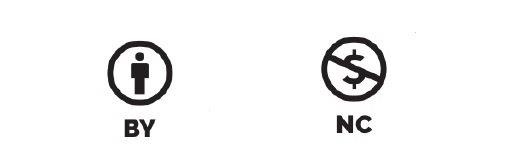